Op reis naar Japan
DRAMA
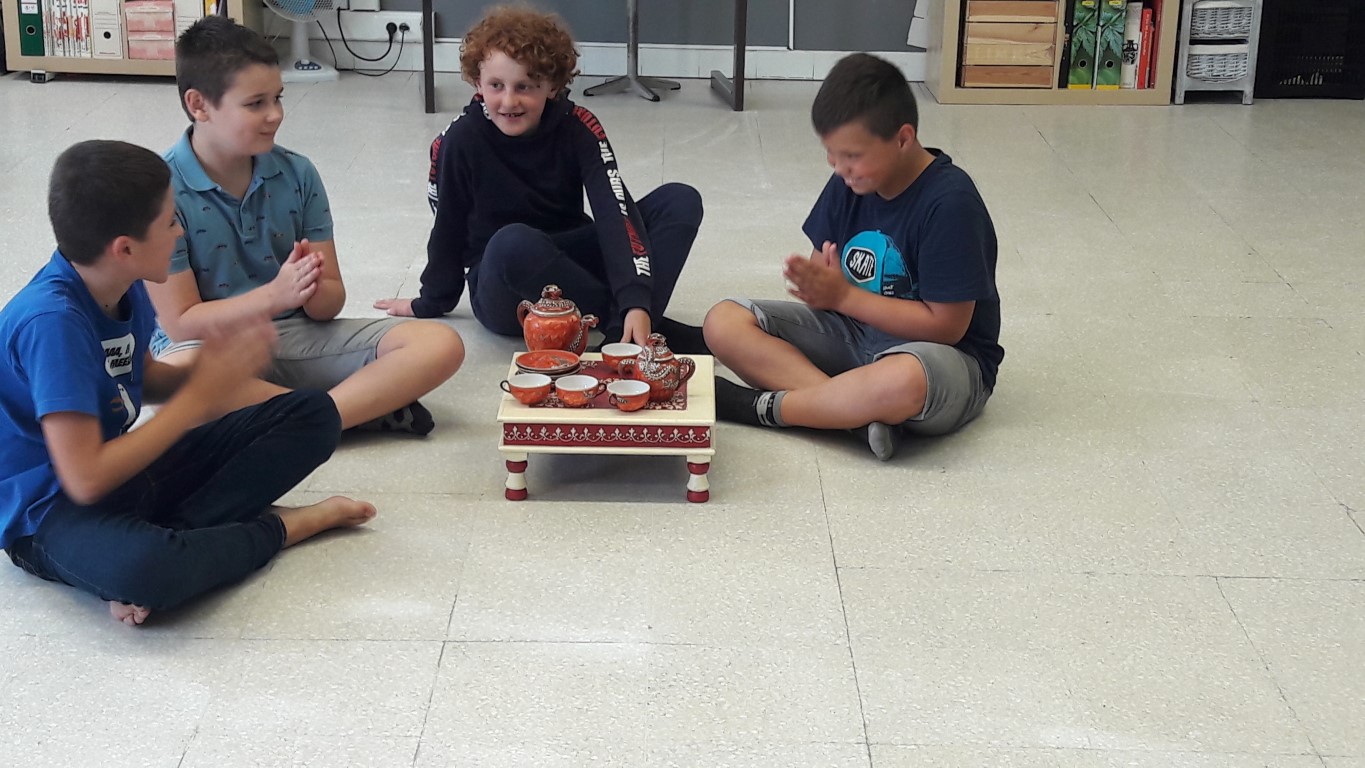 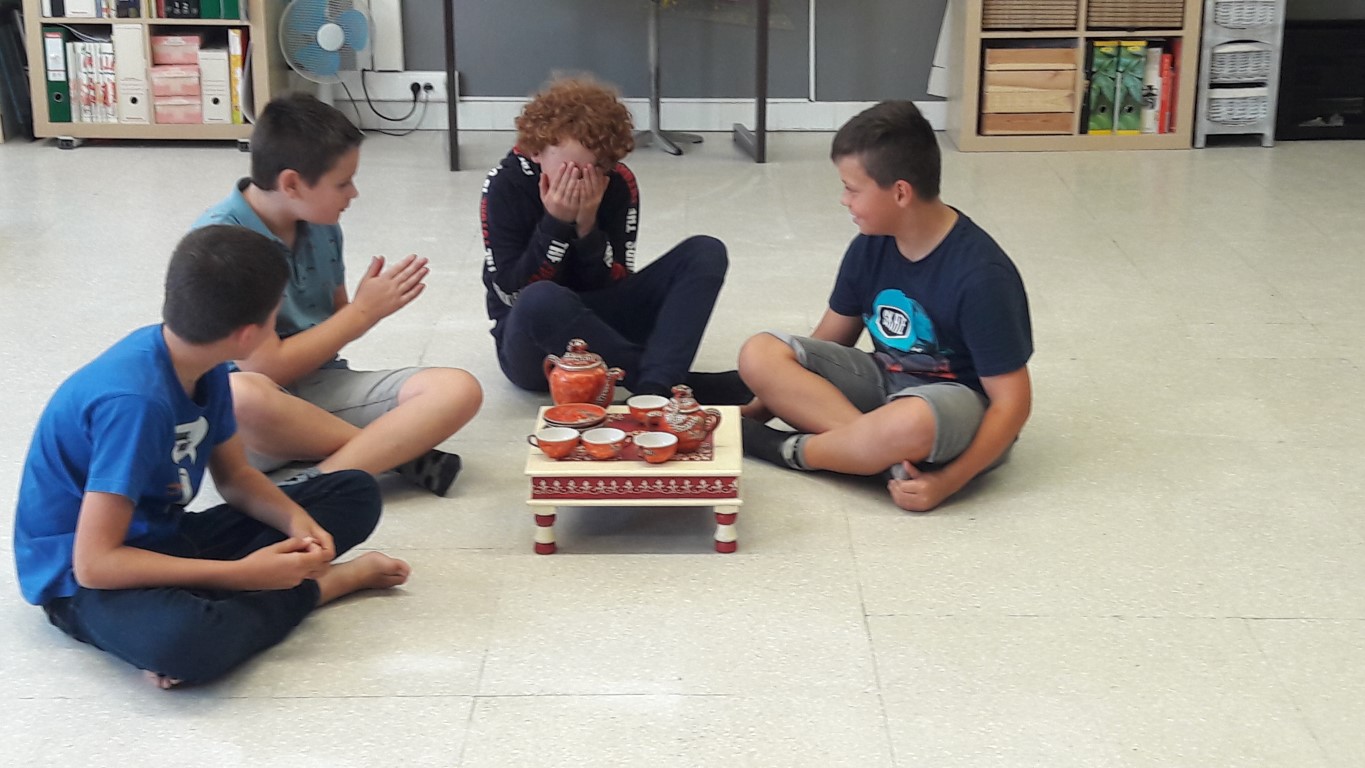 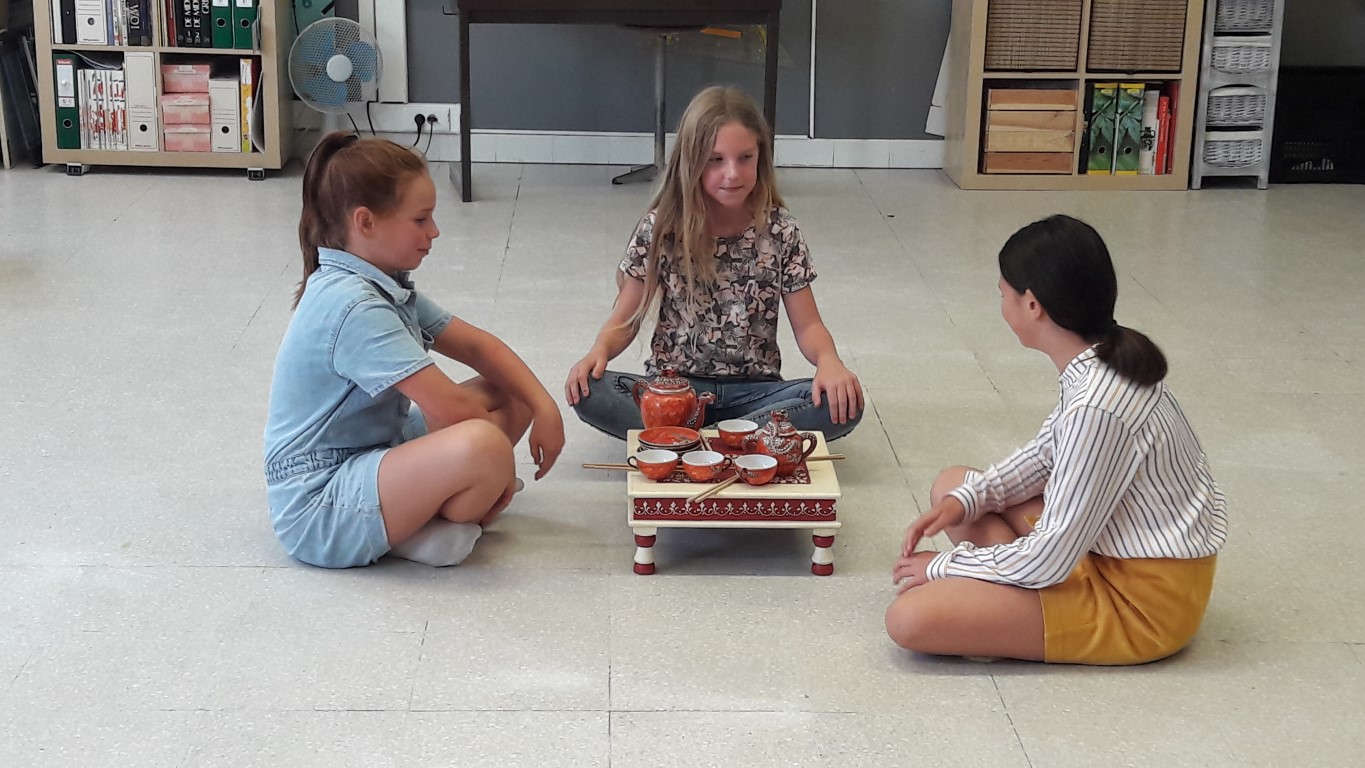 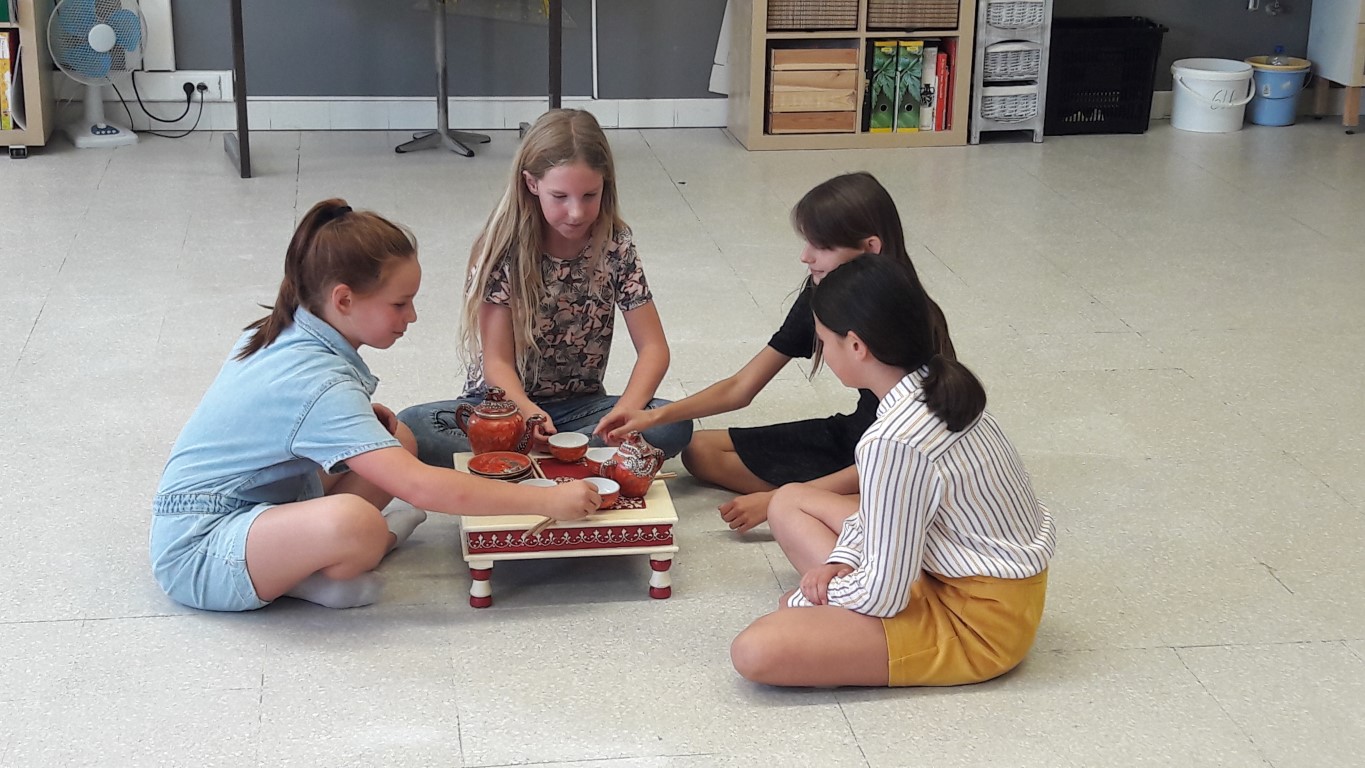 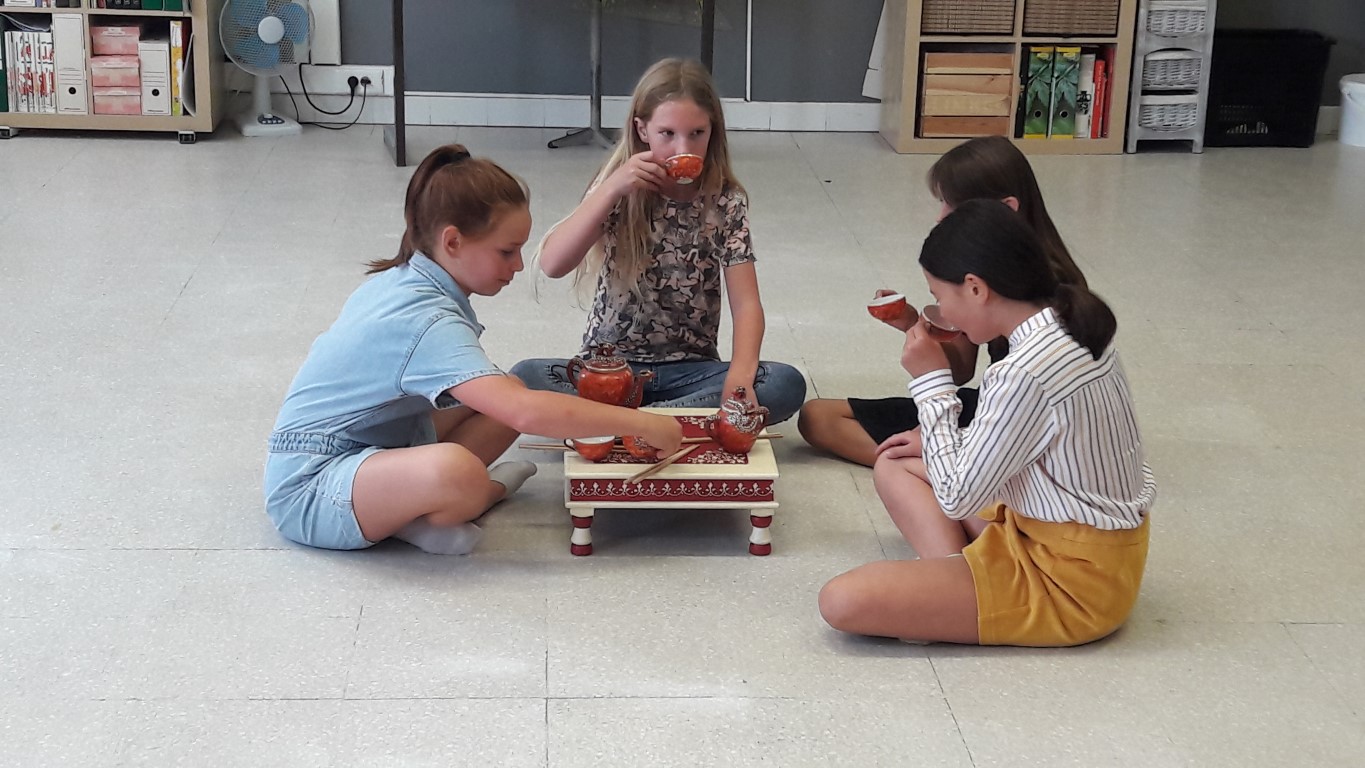 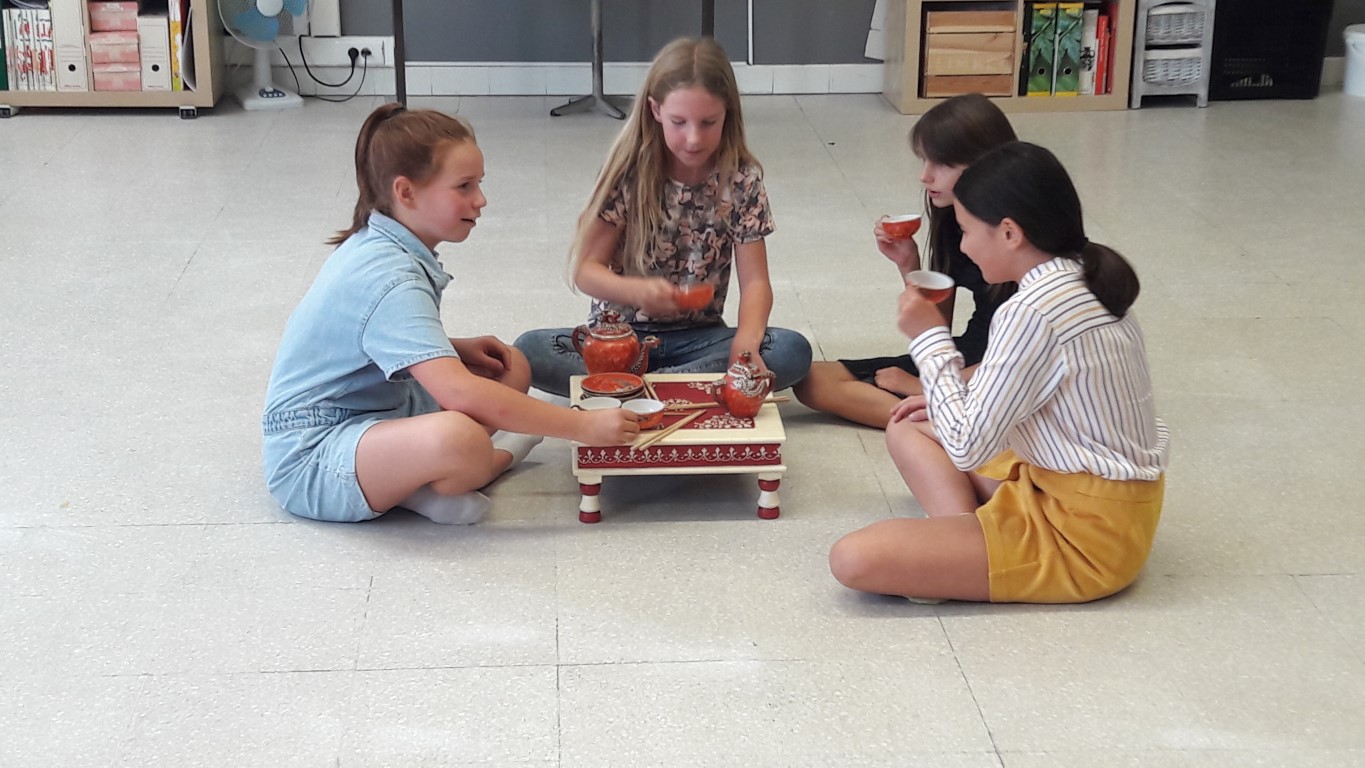 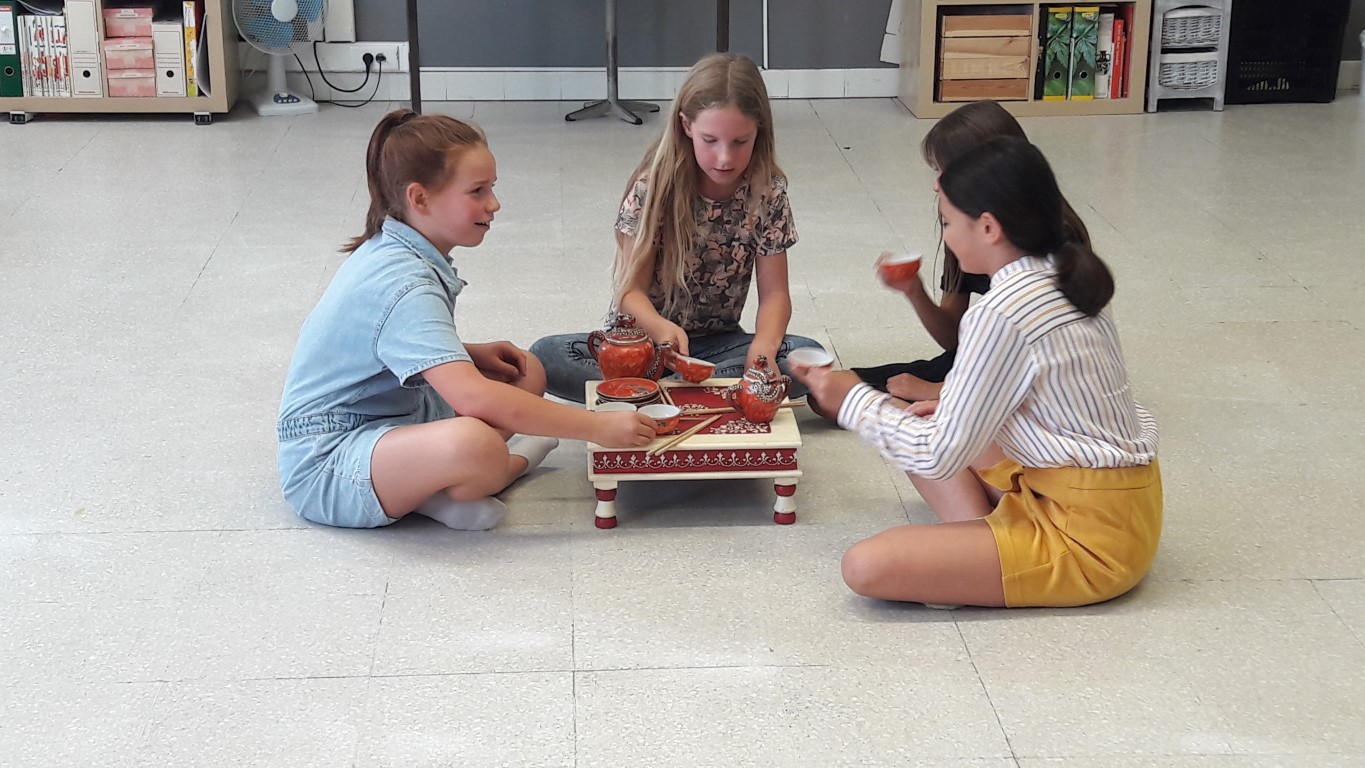 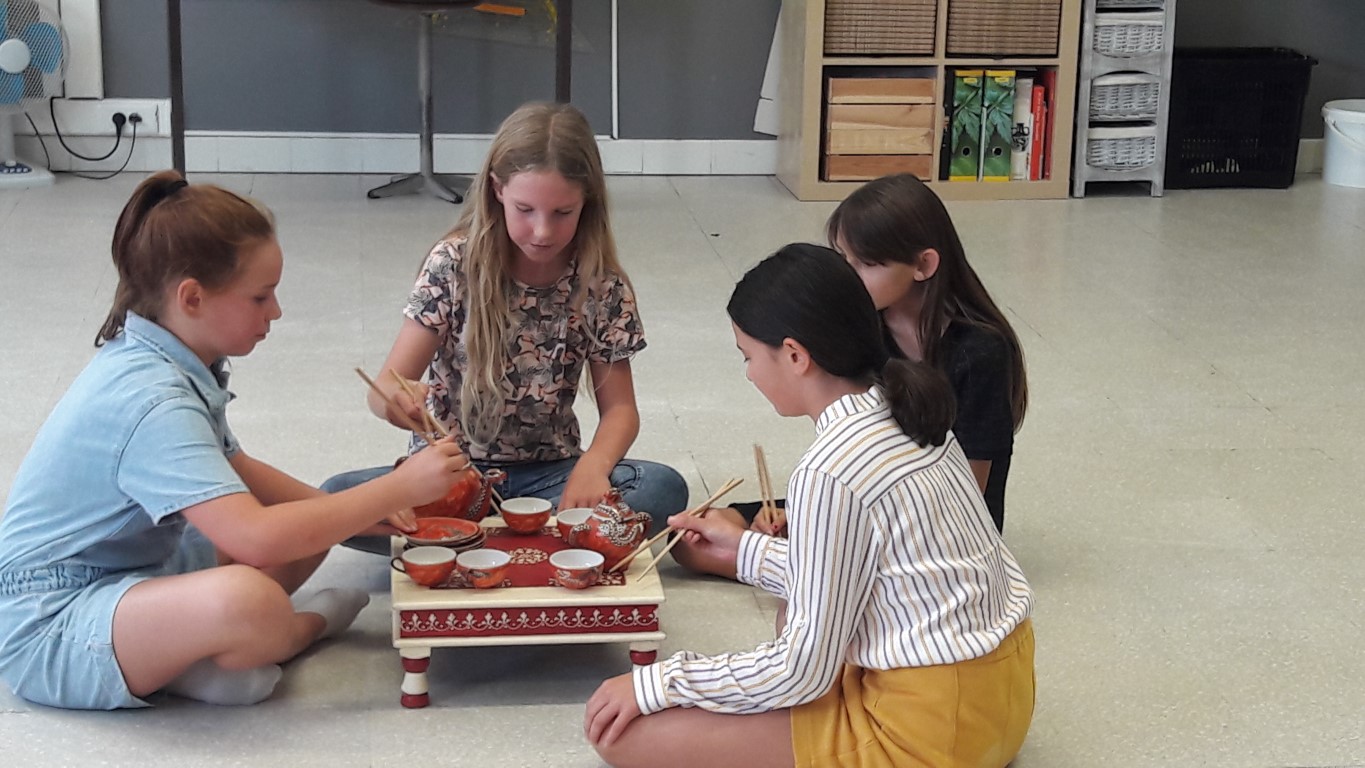 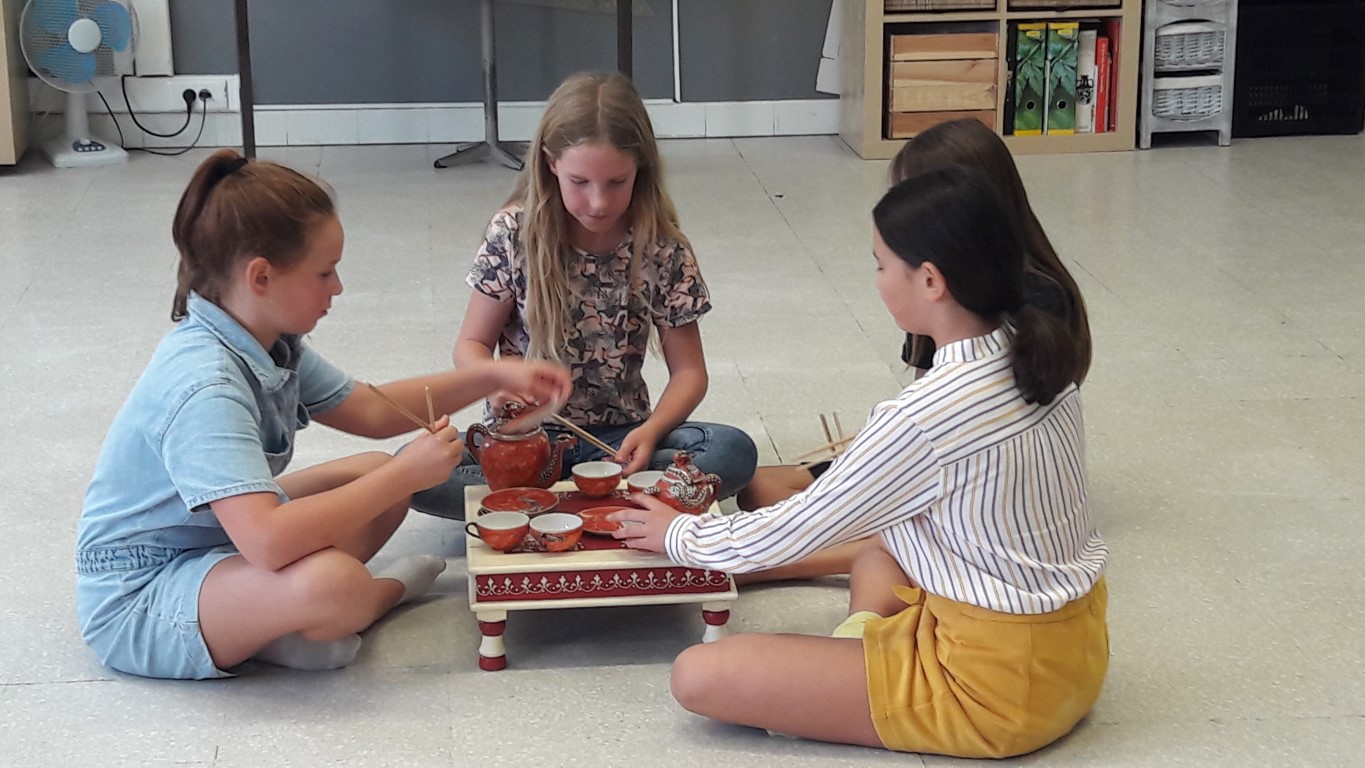 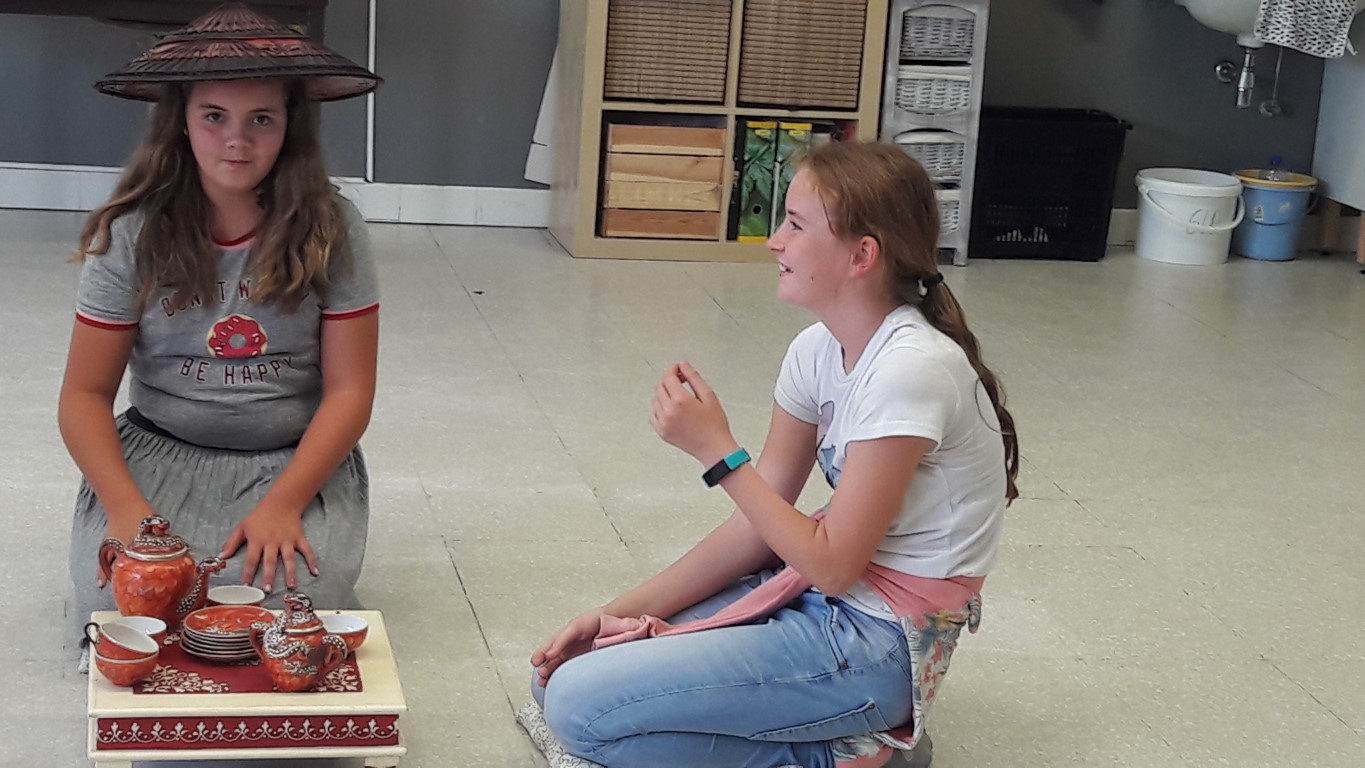 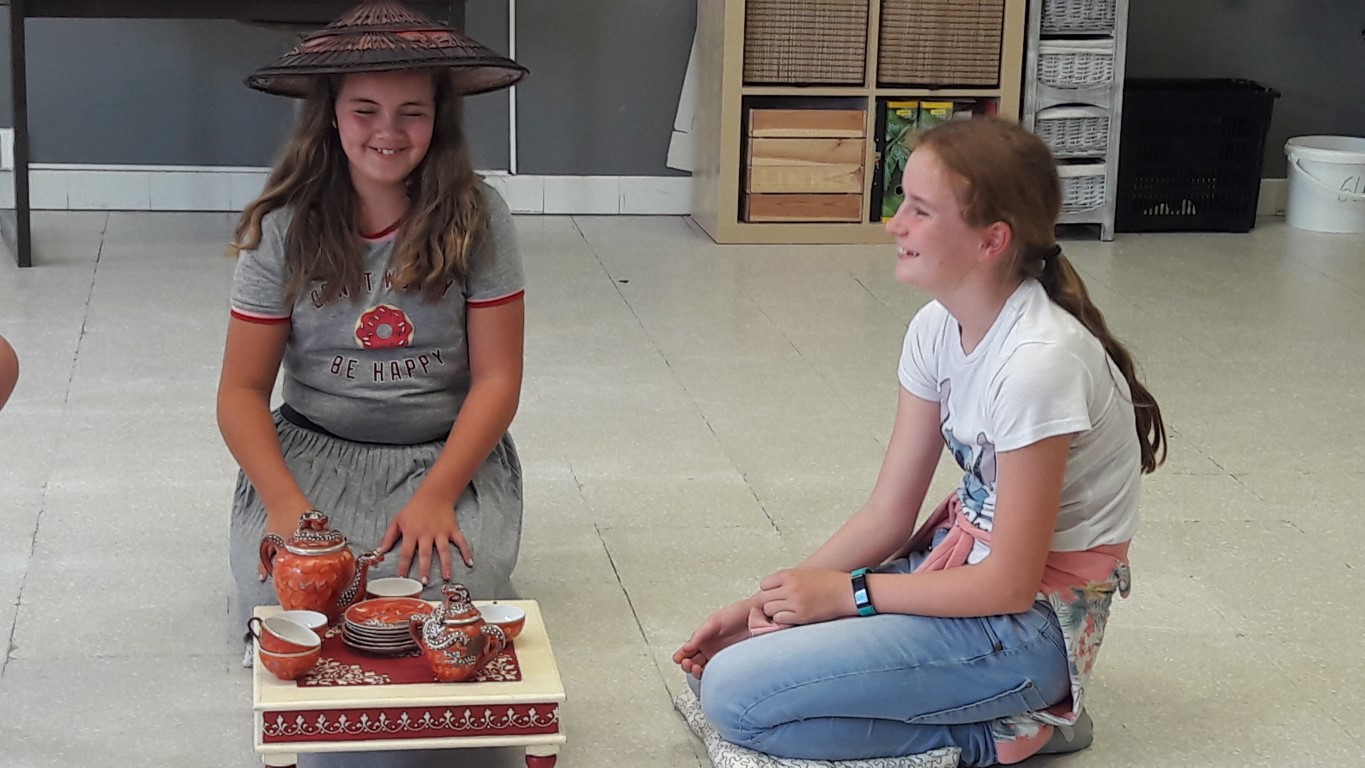 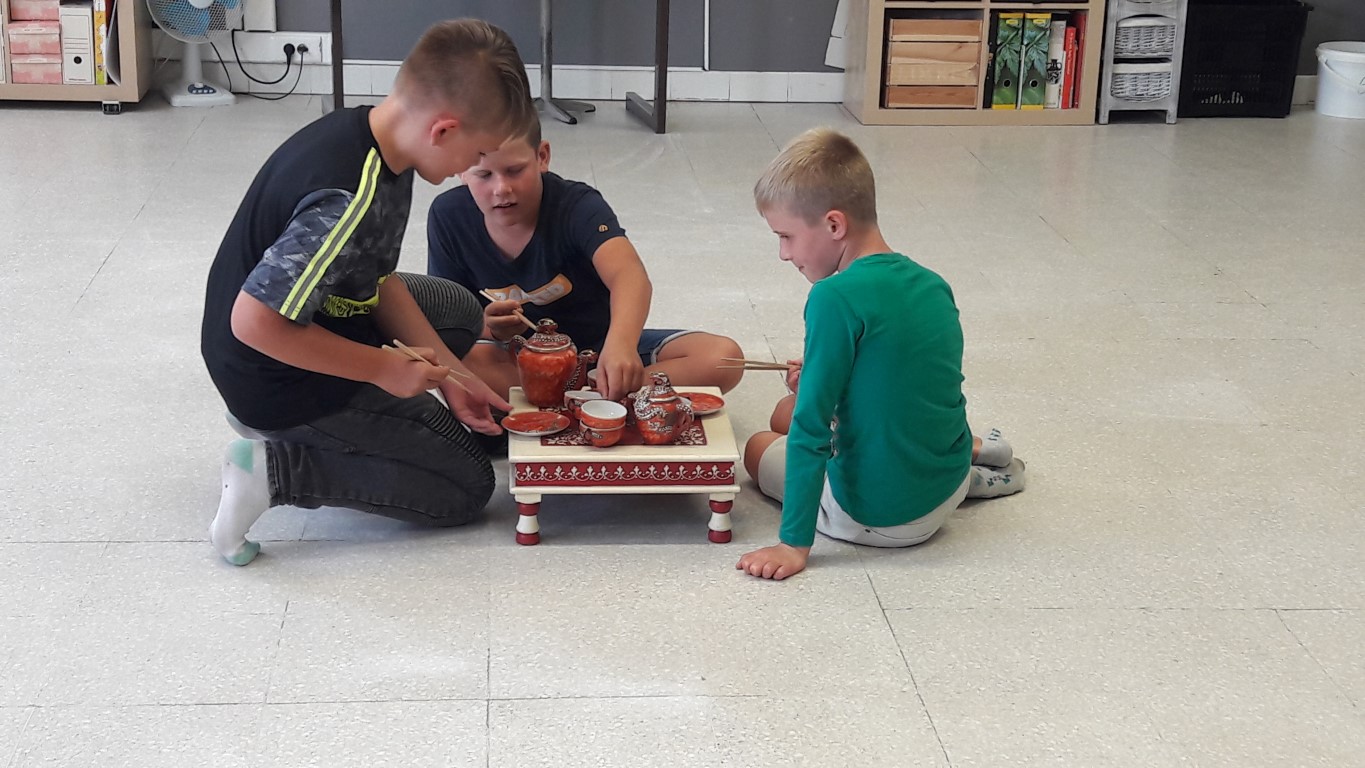 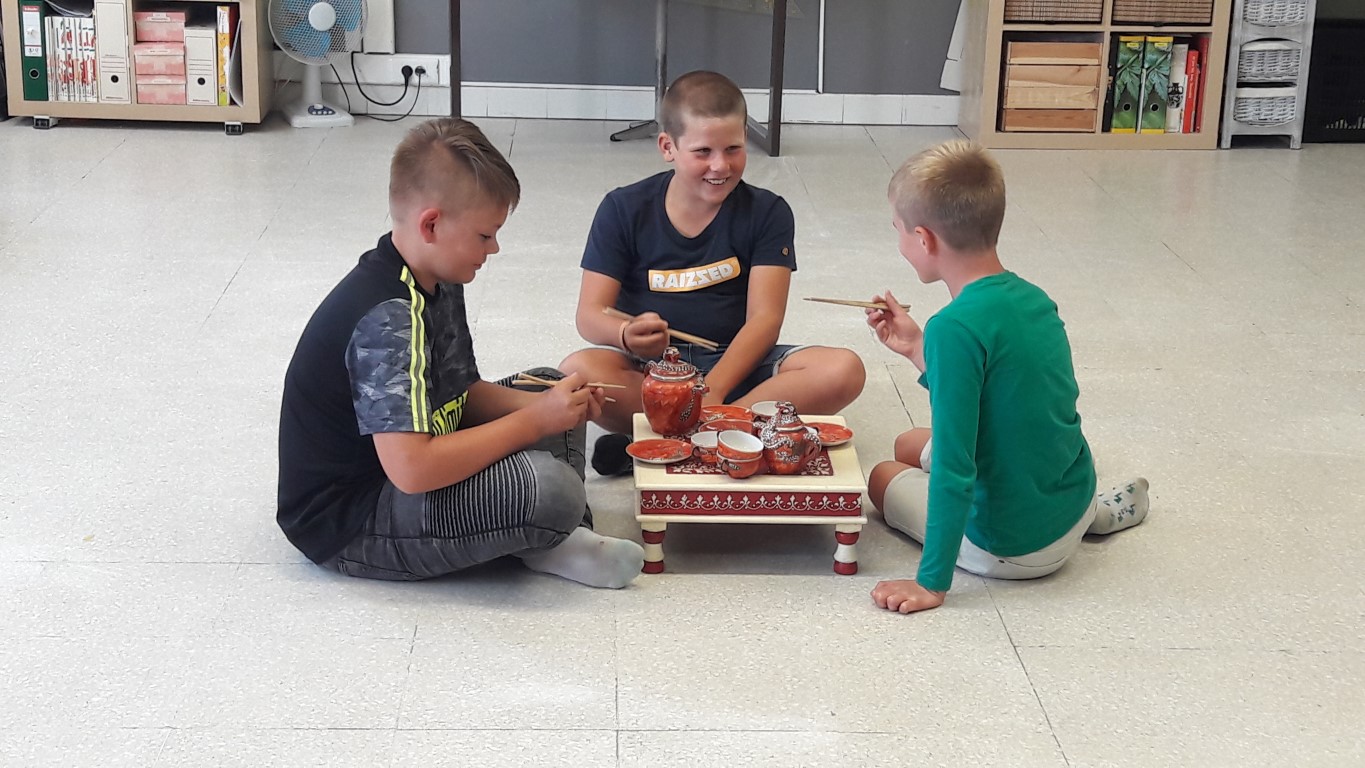 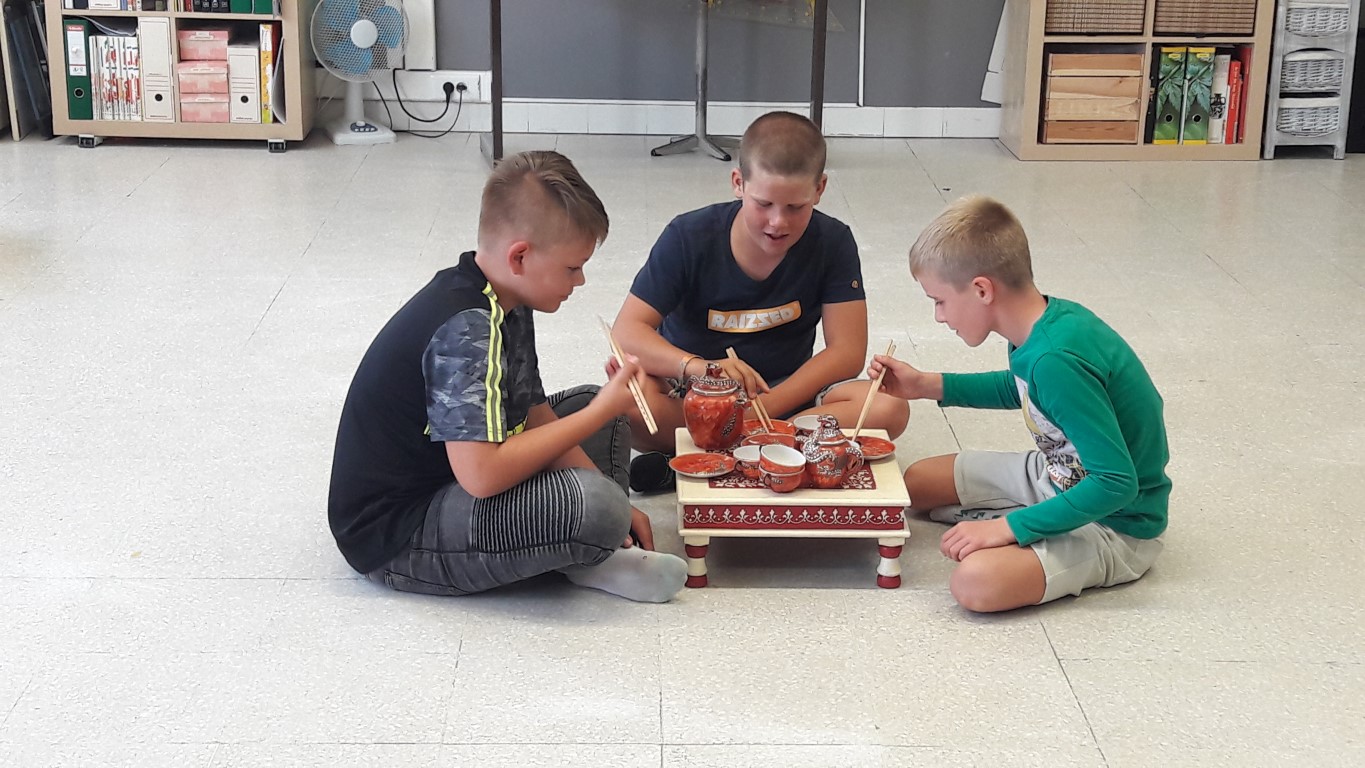 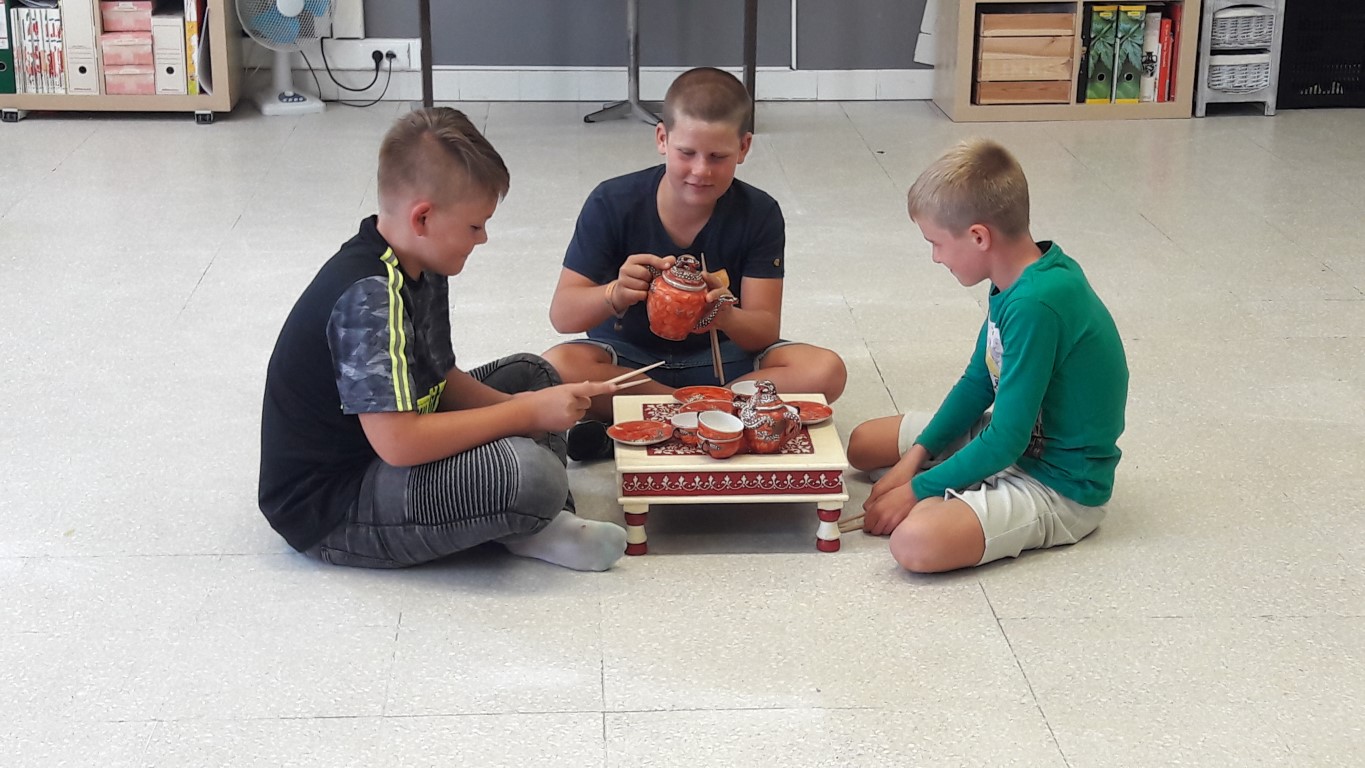 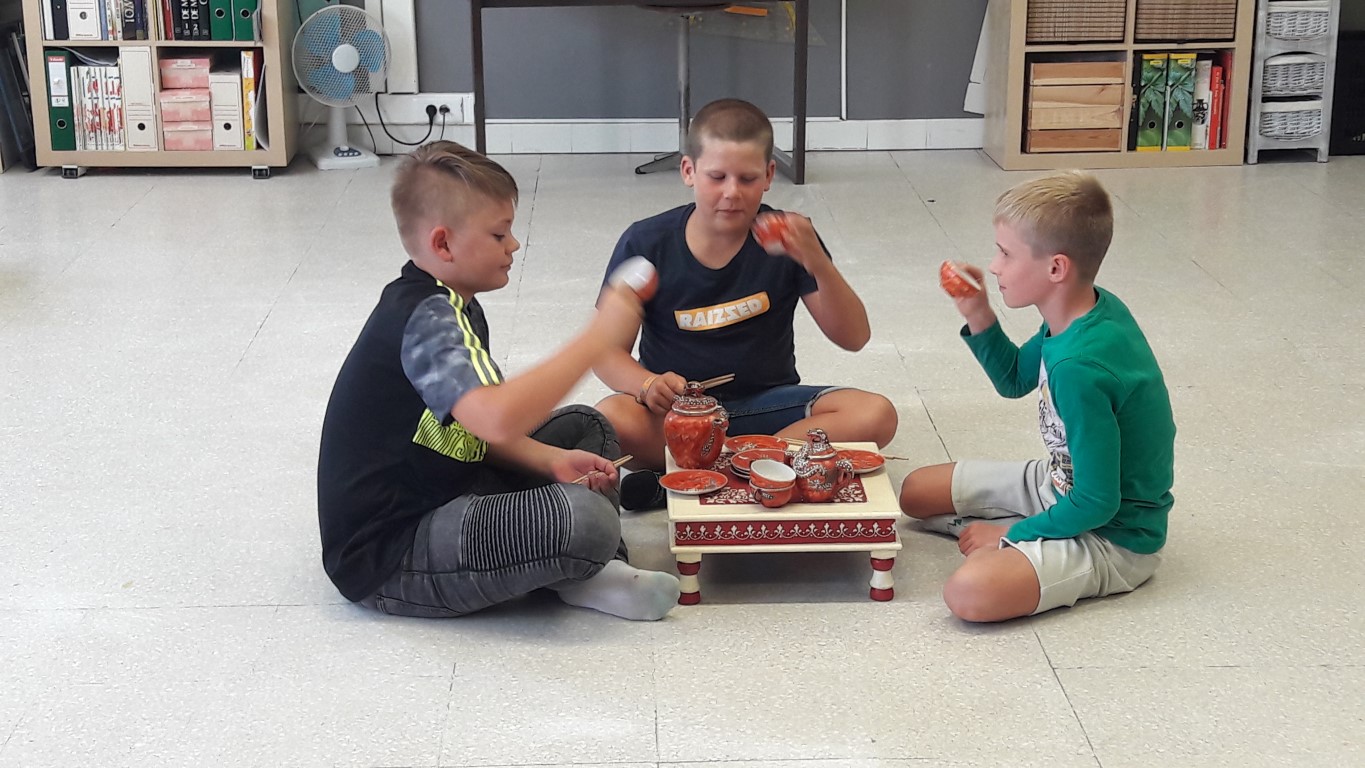 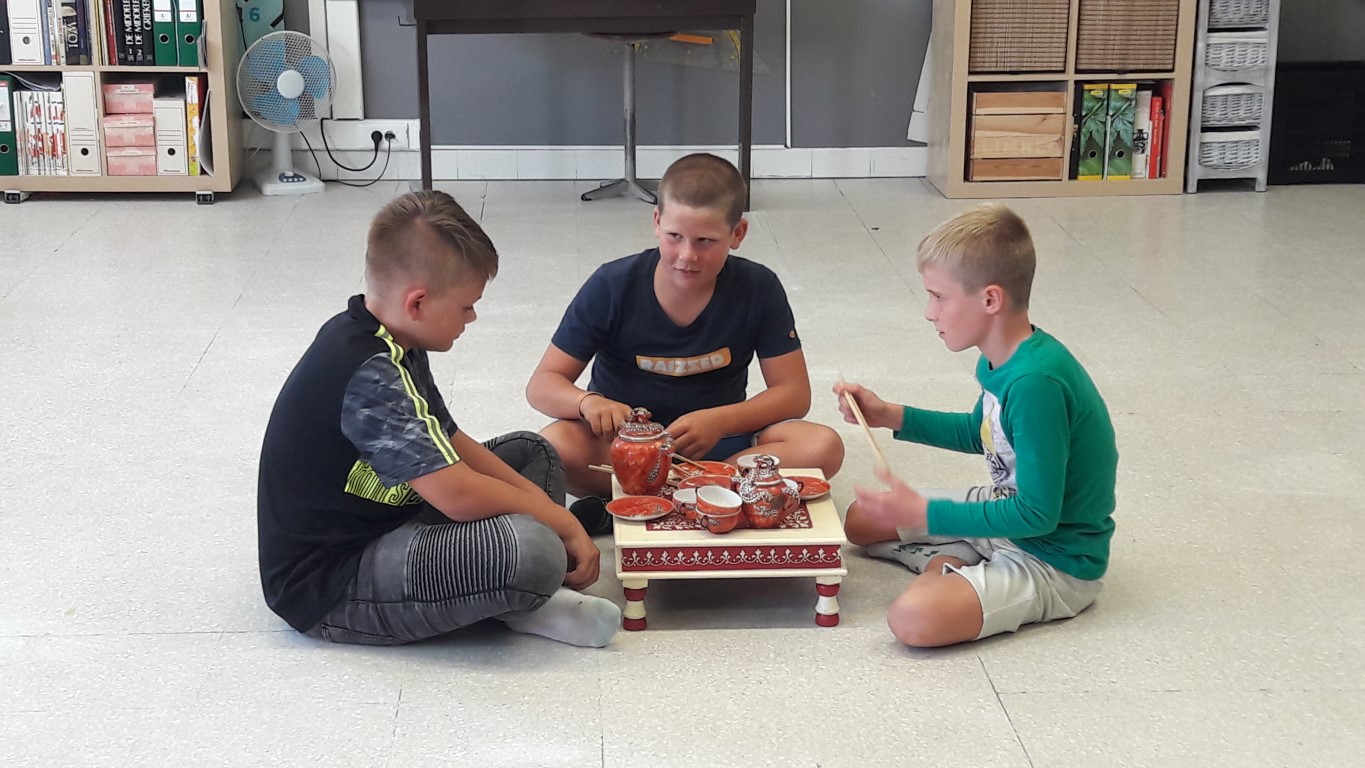 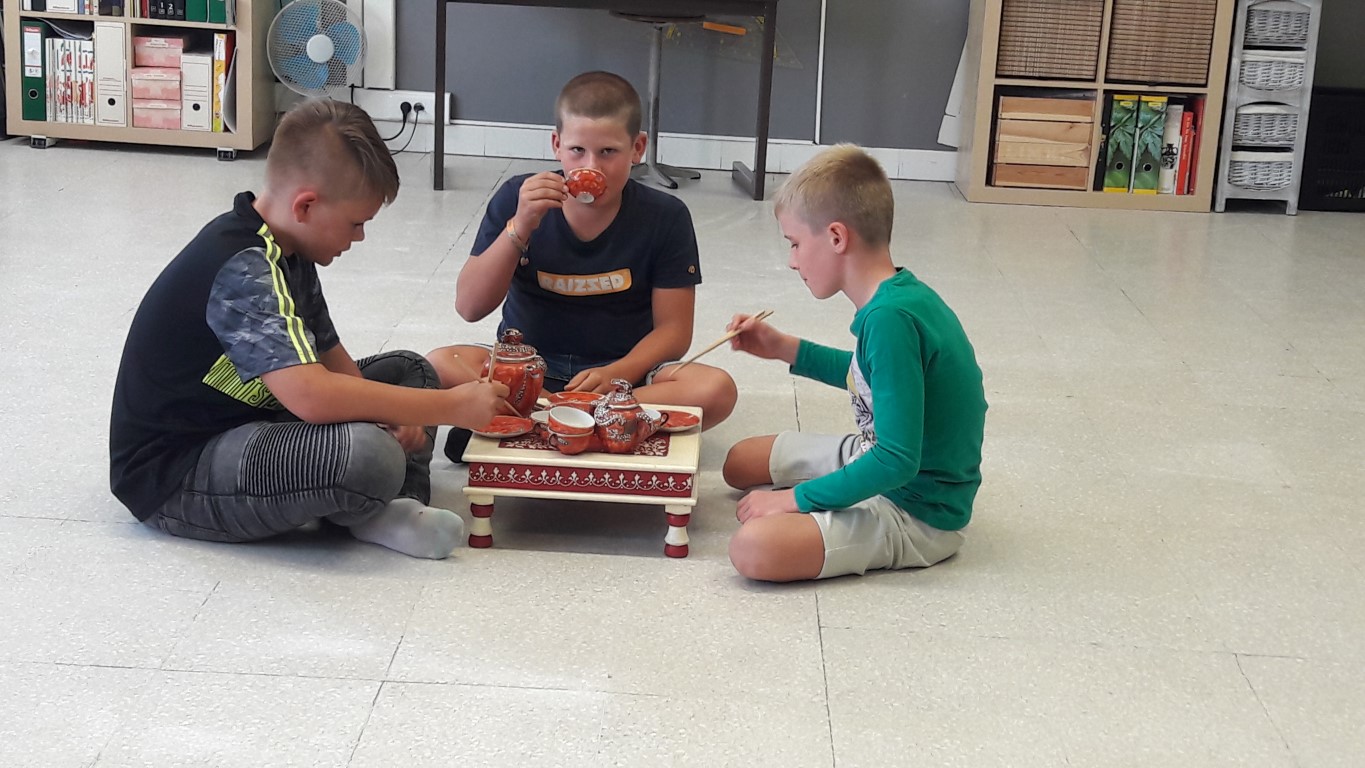 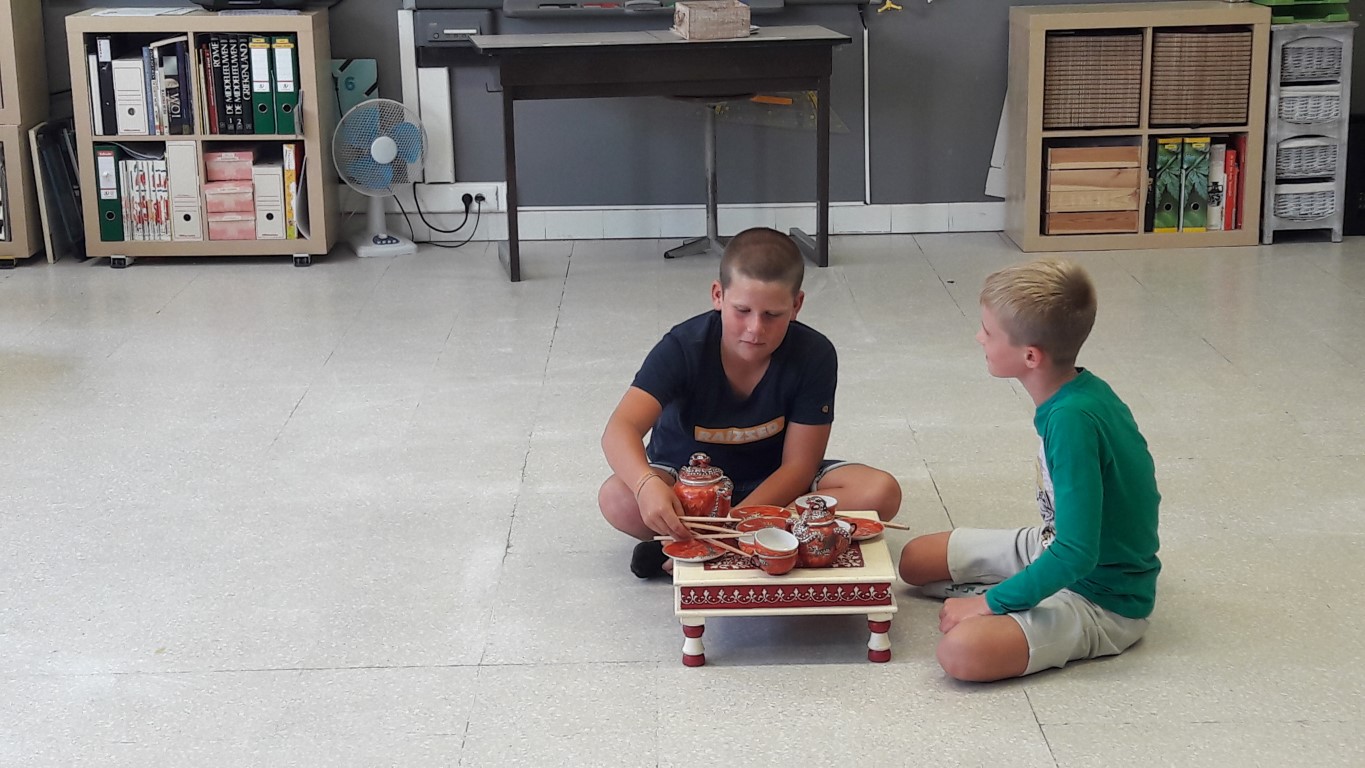 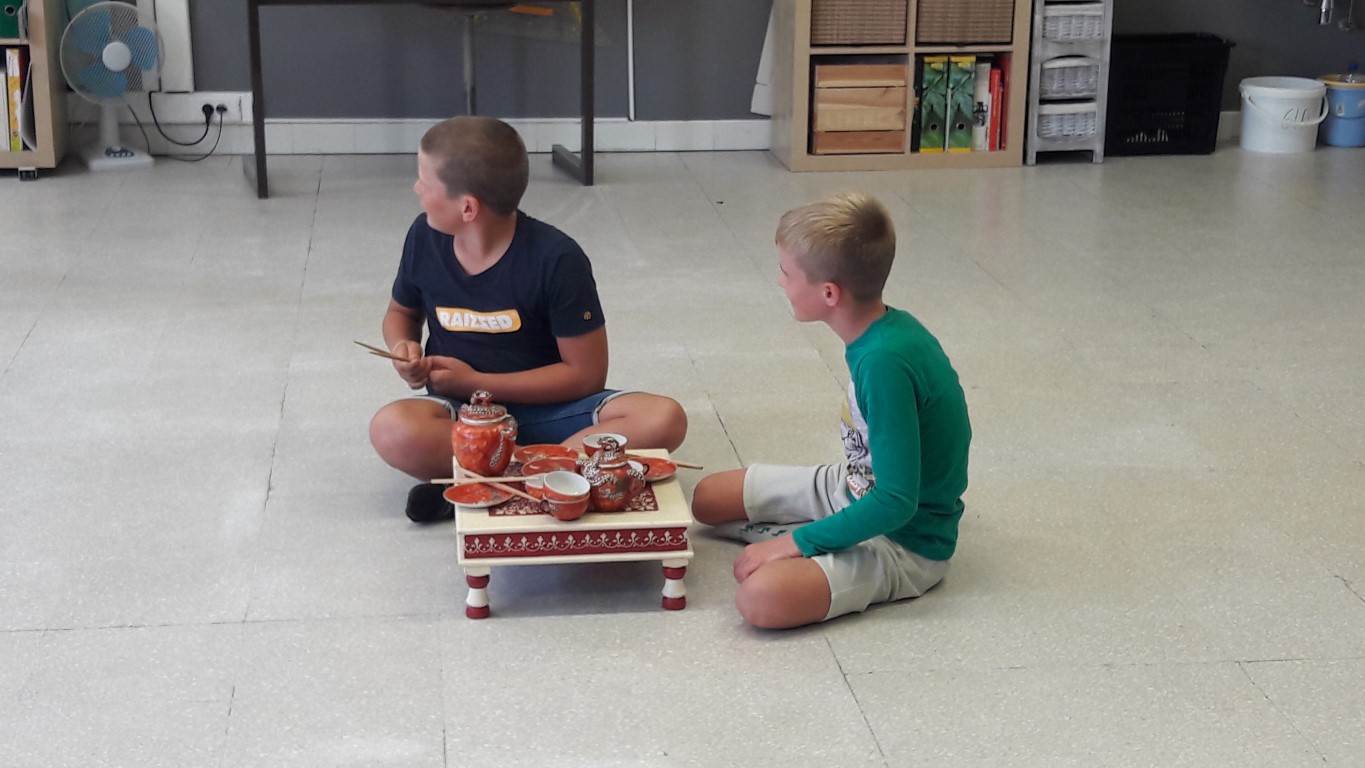 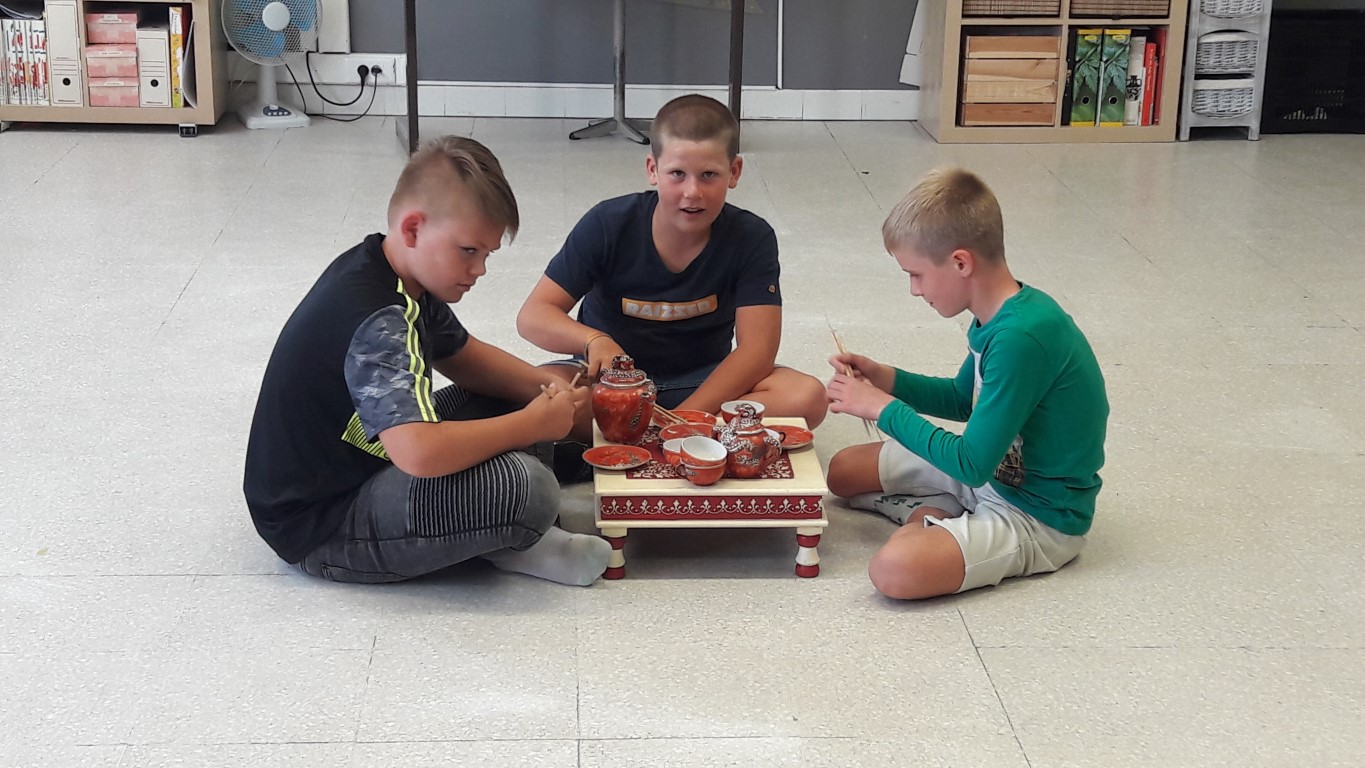 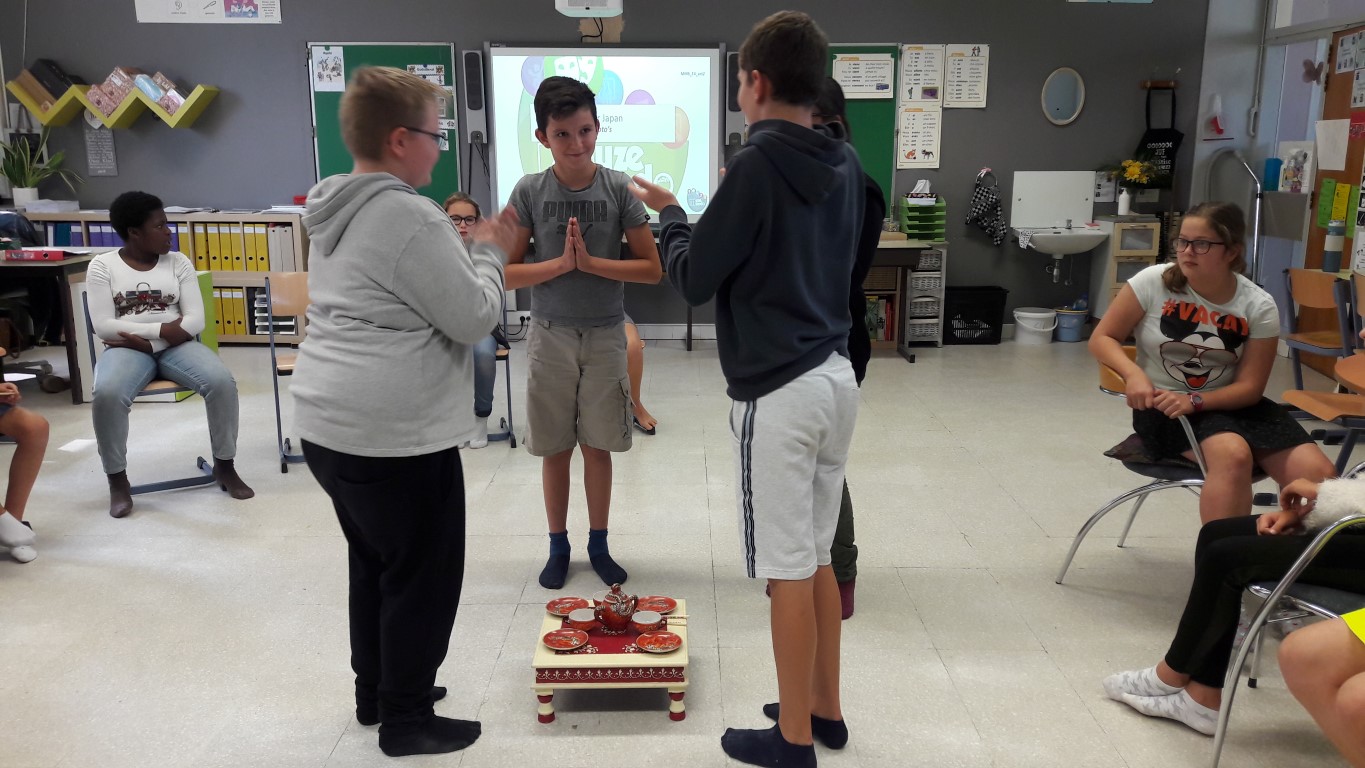 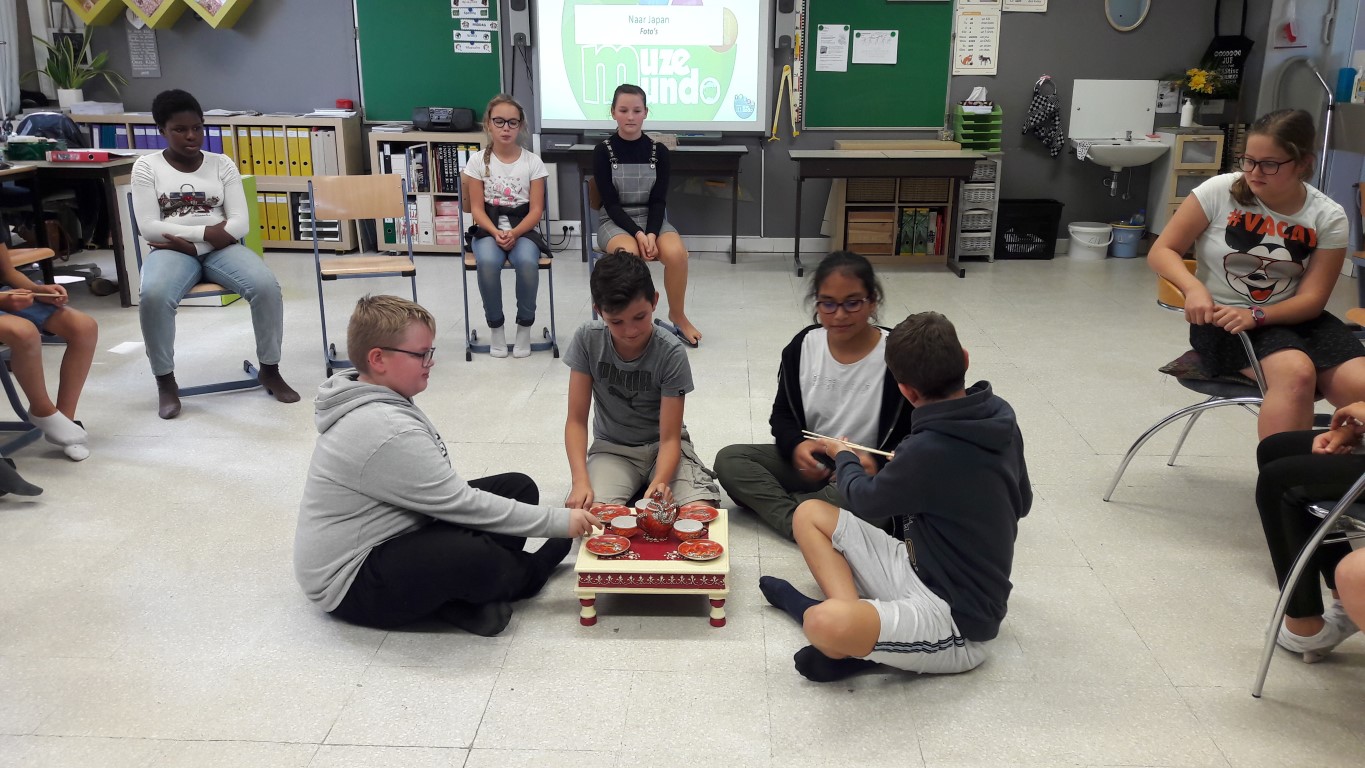 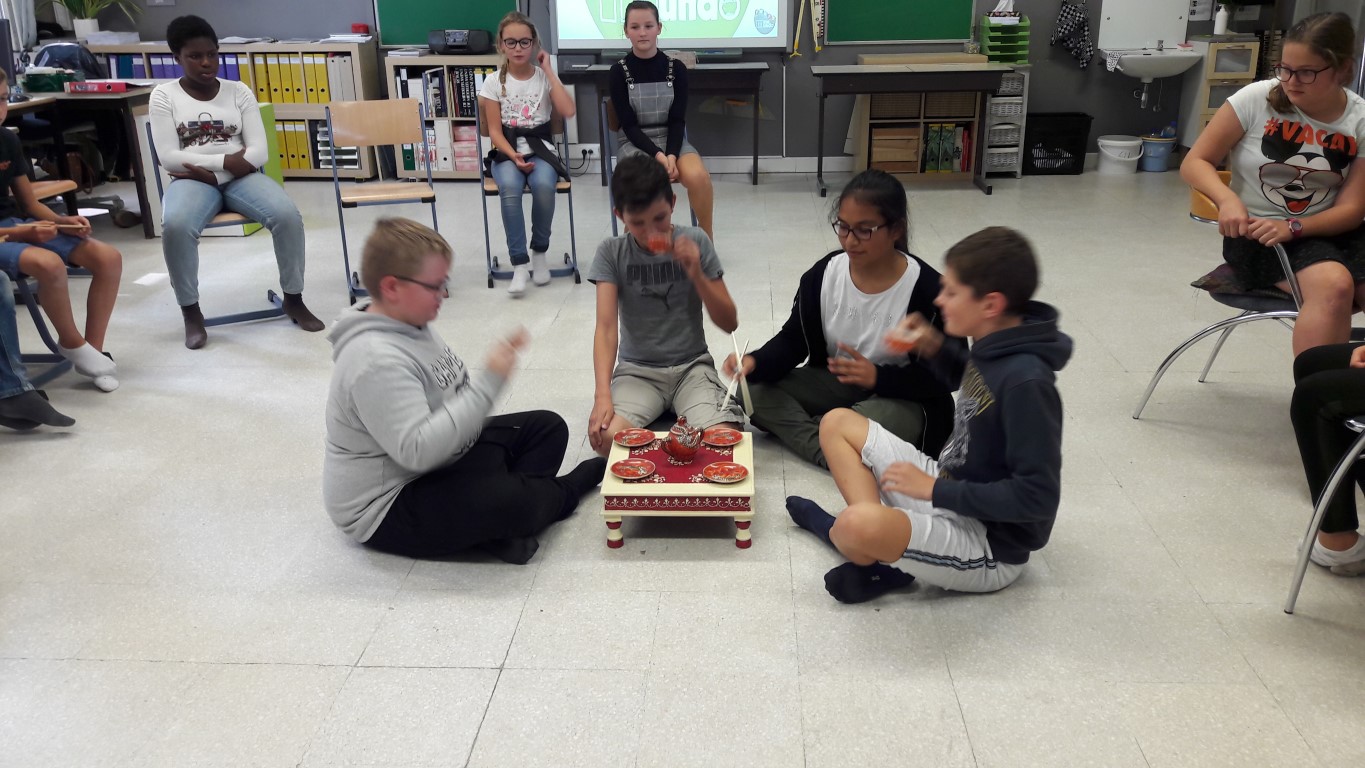 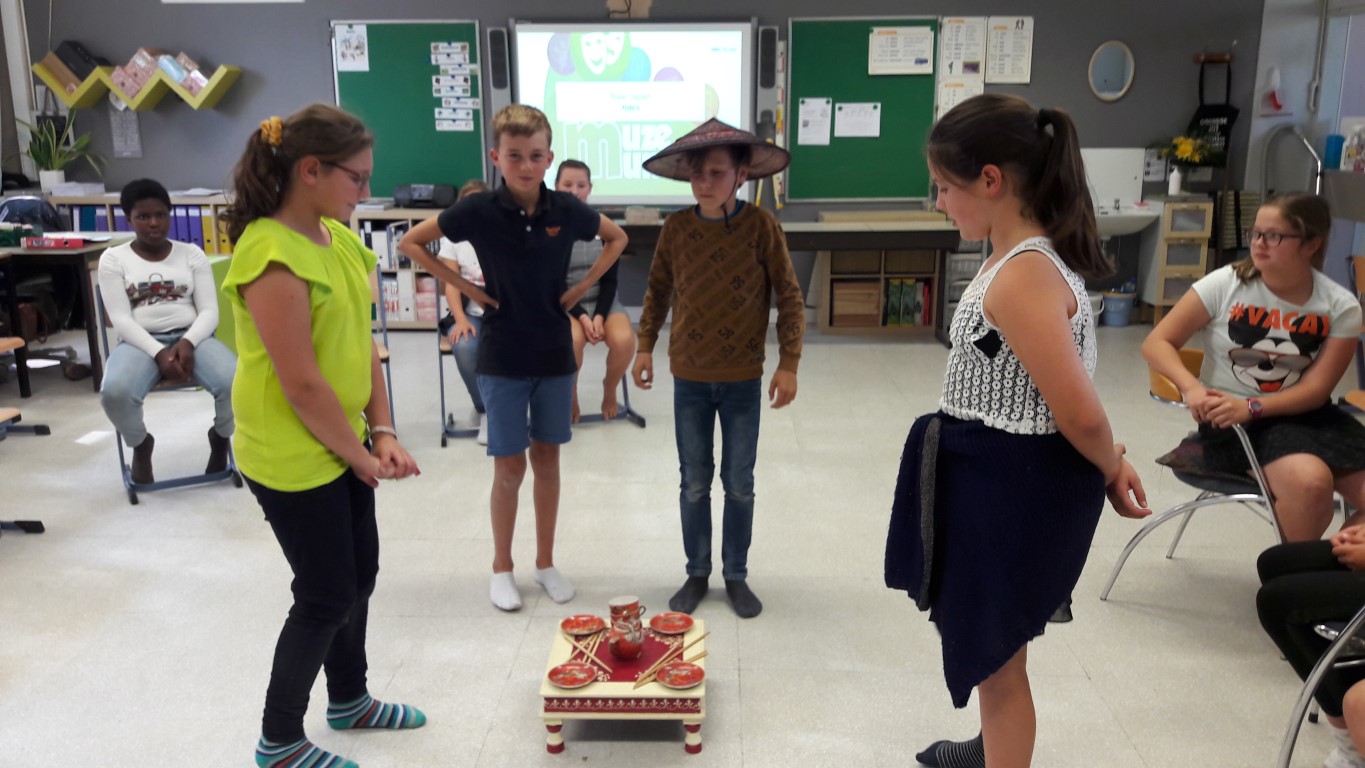 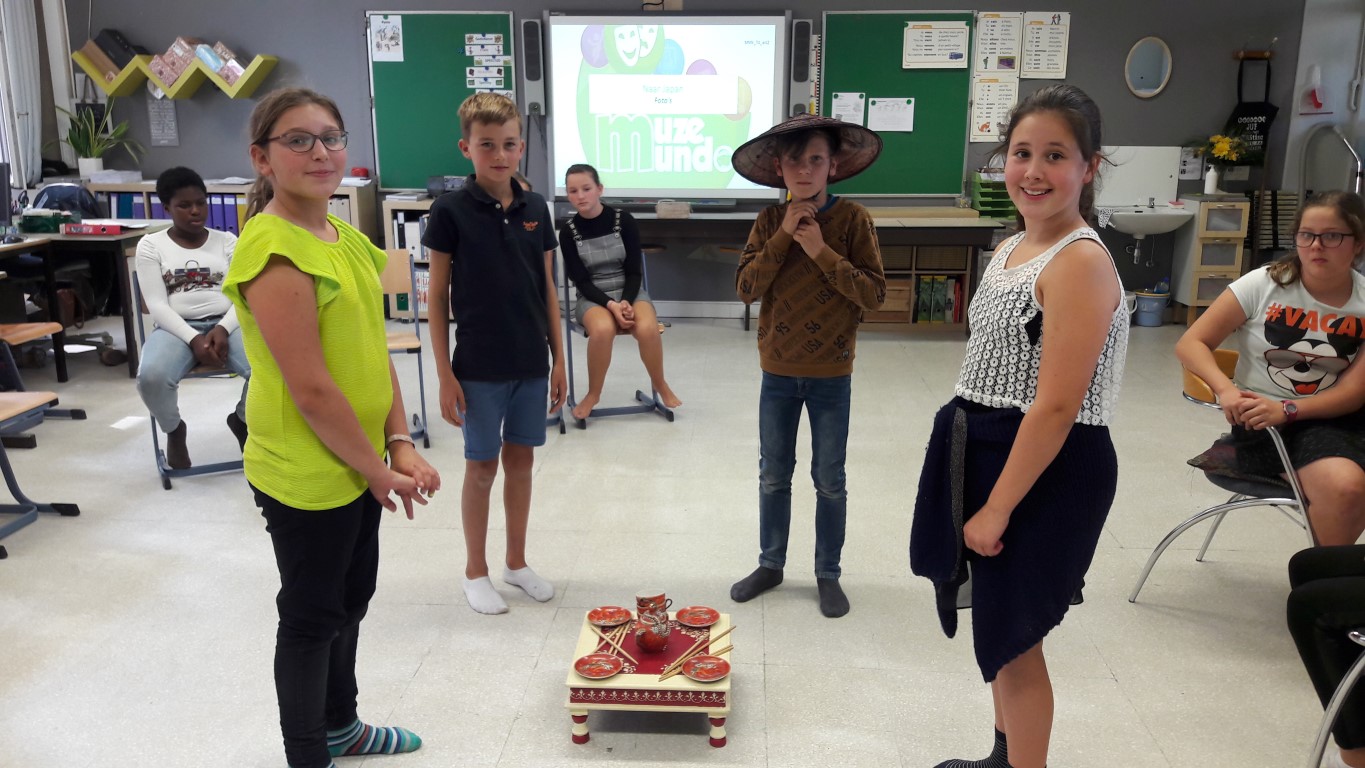 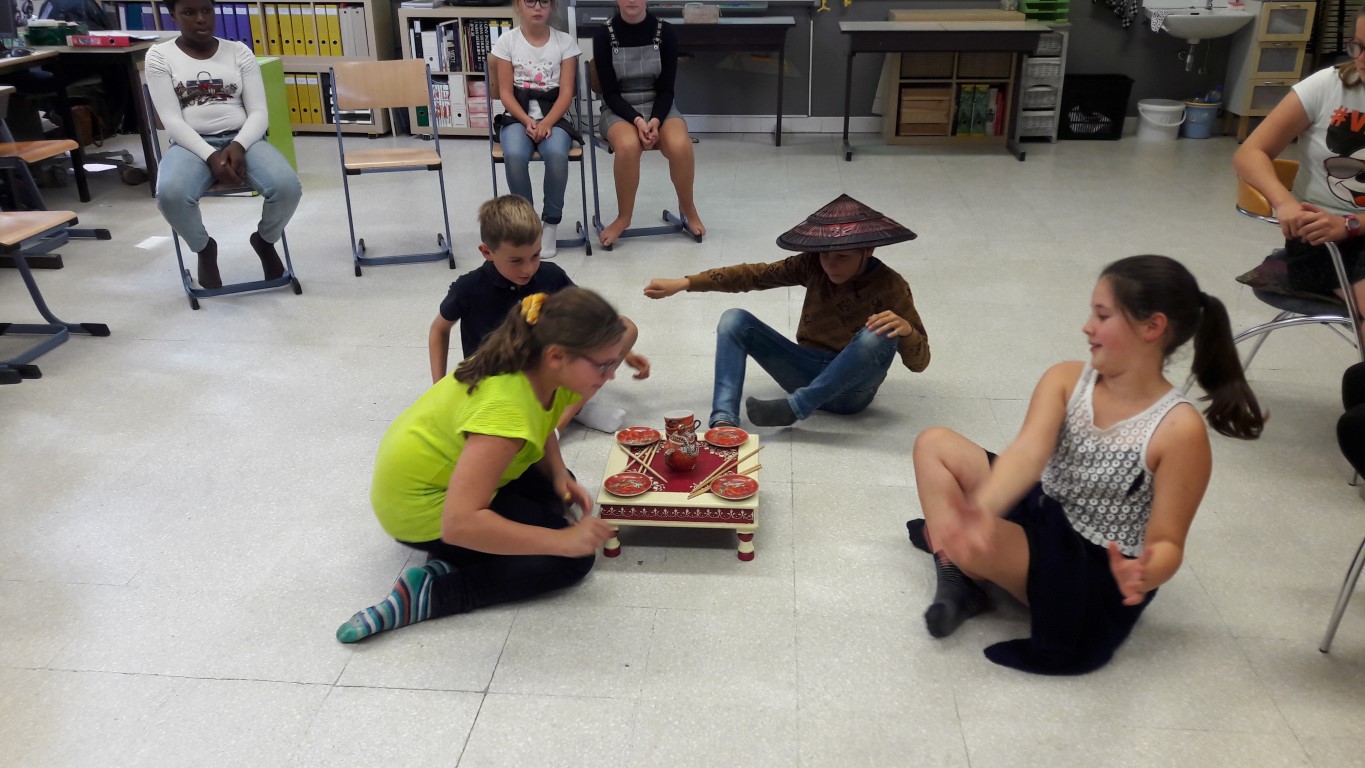 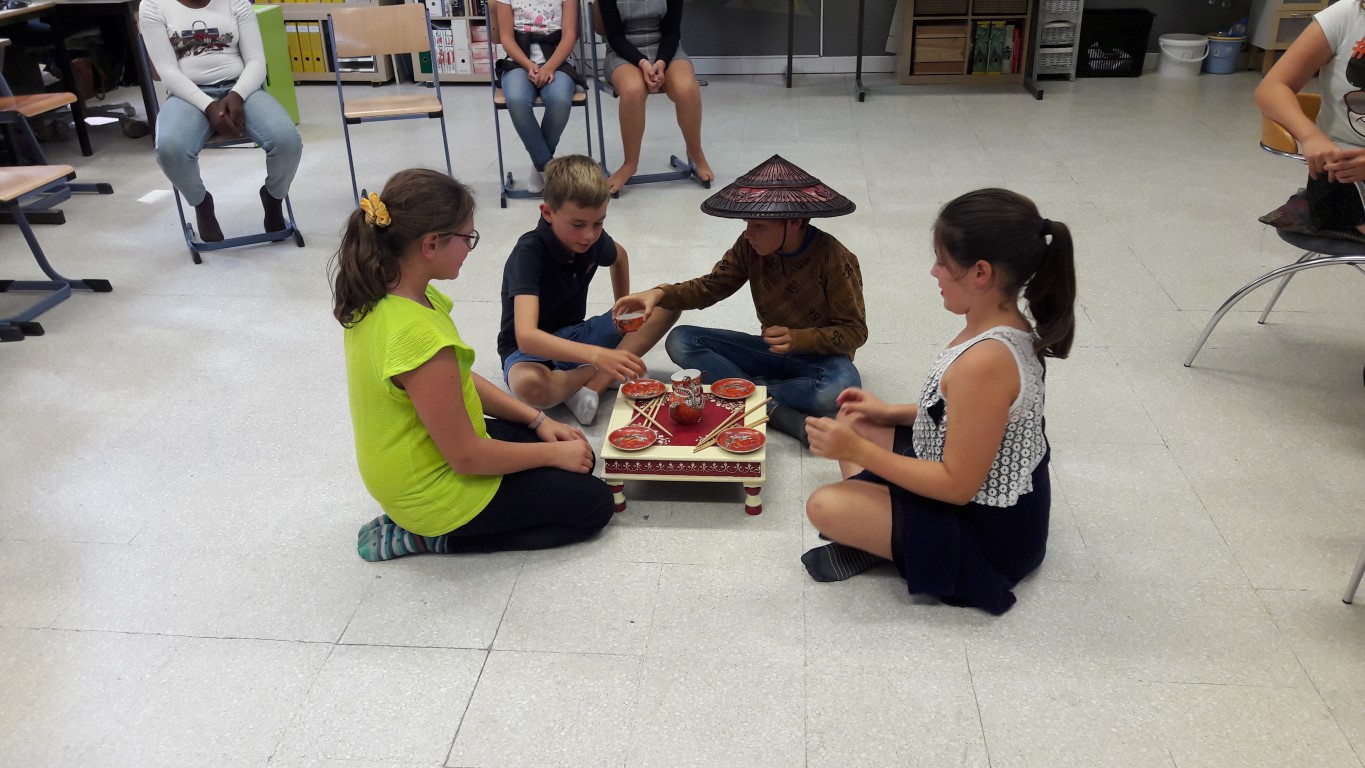 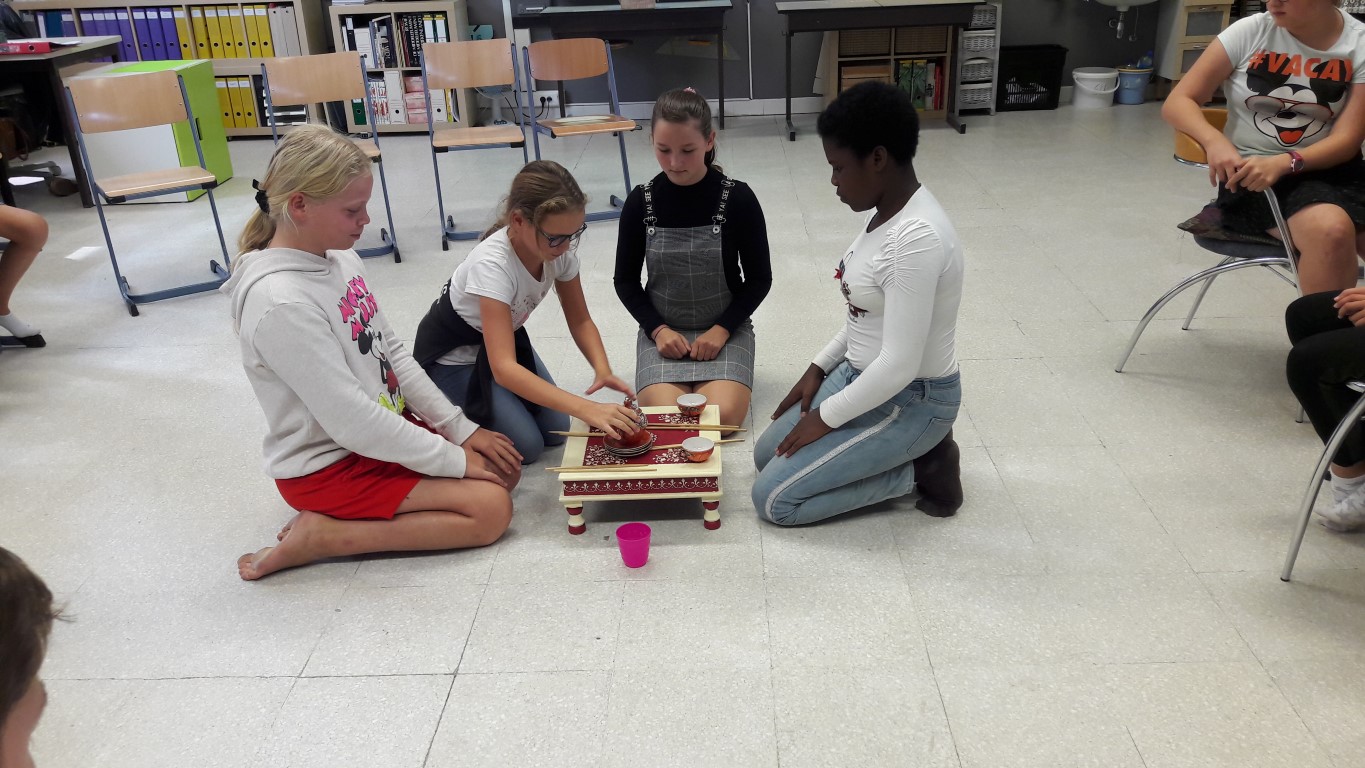 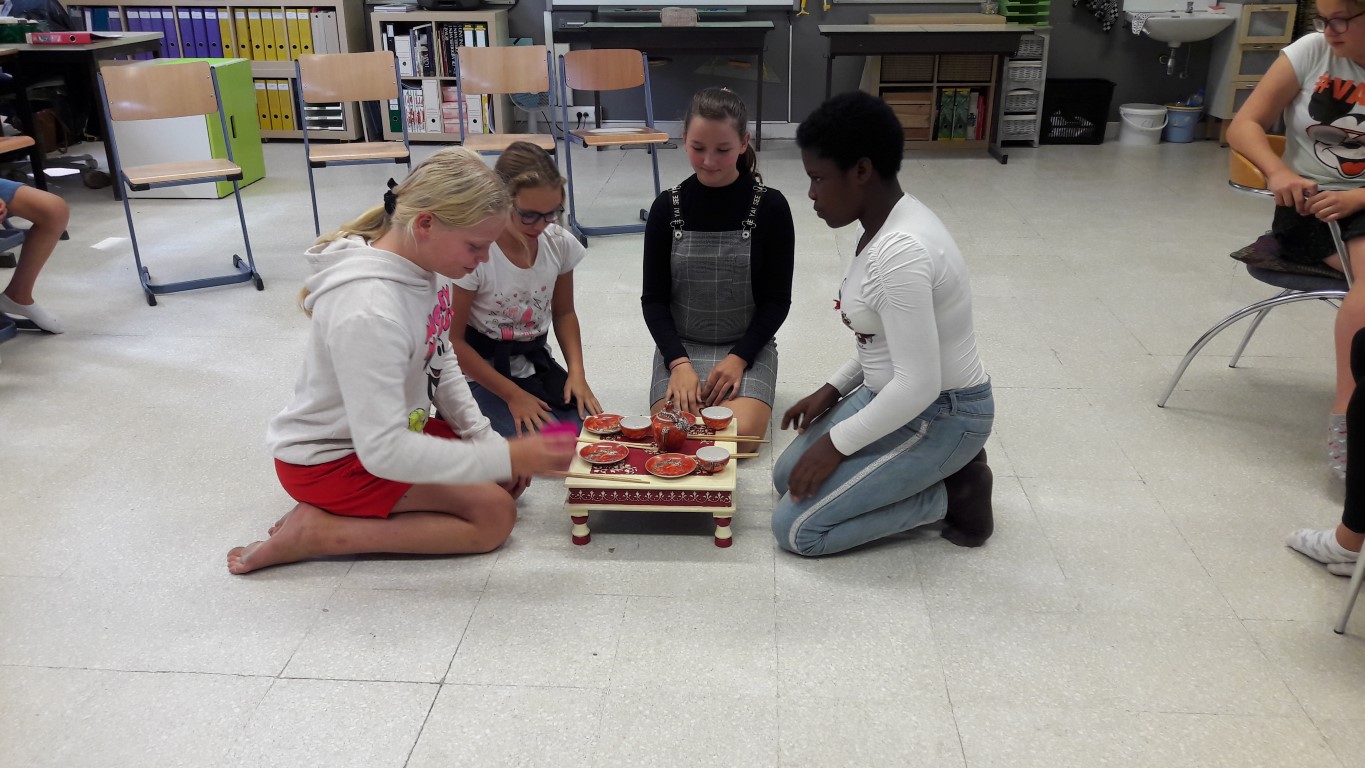 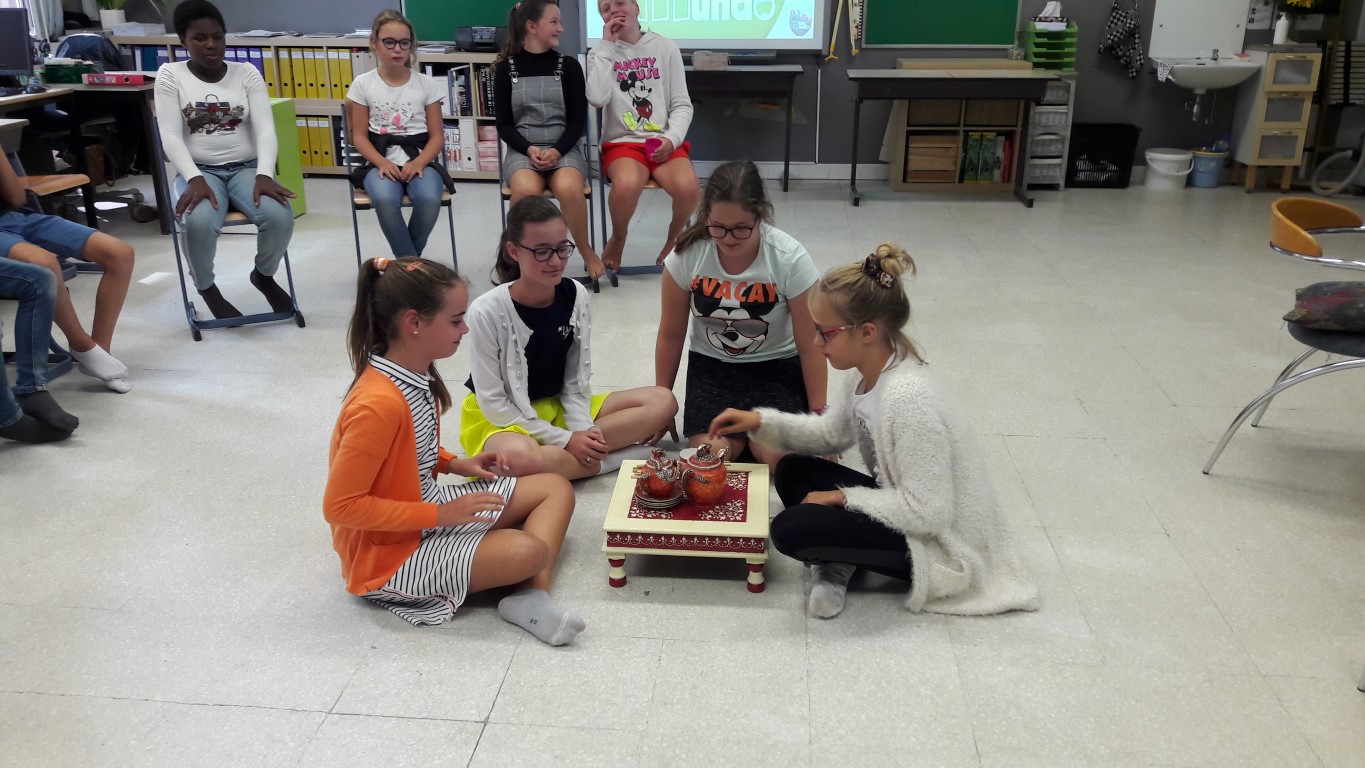 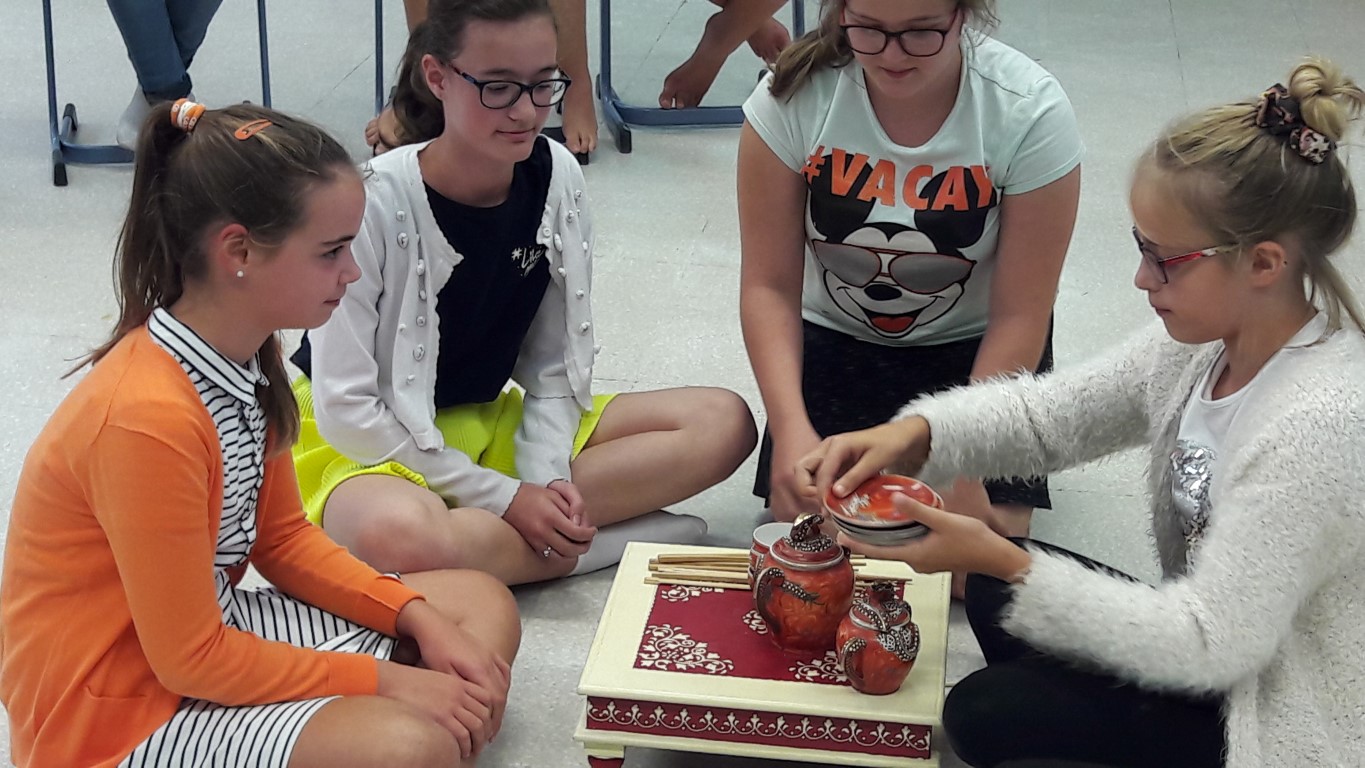 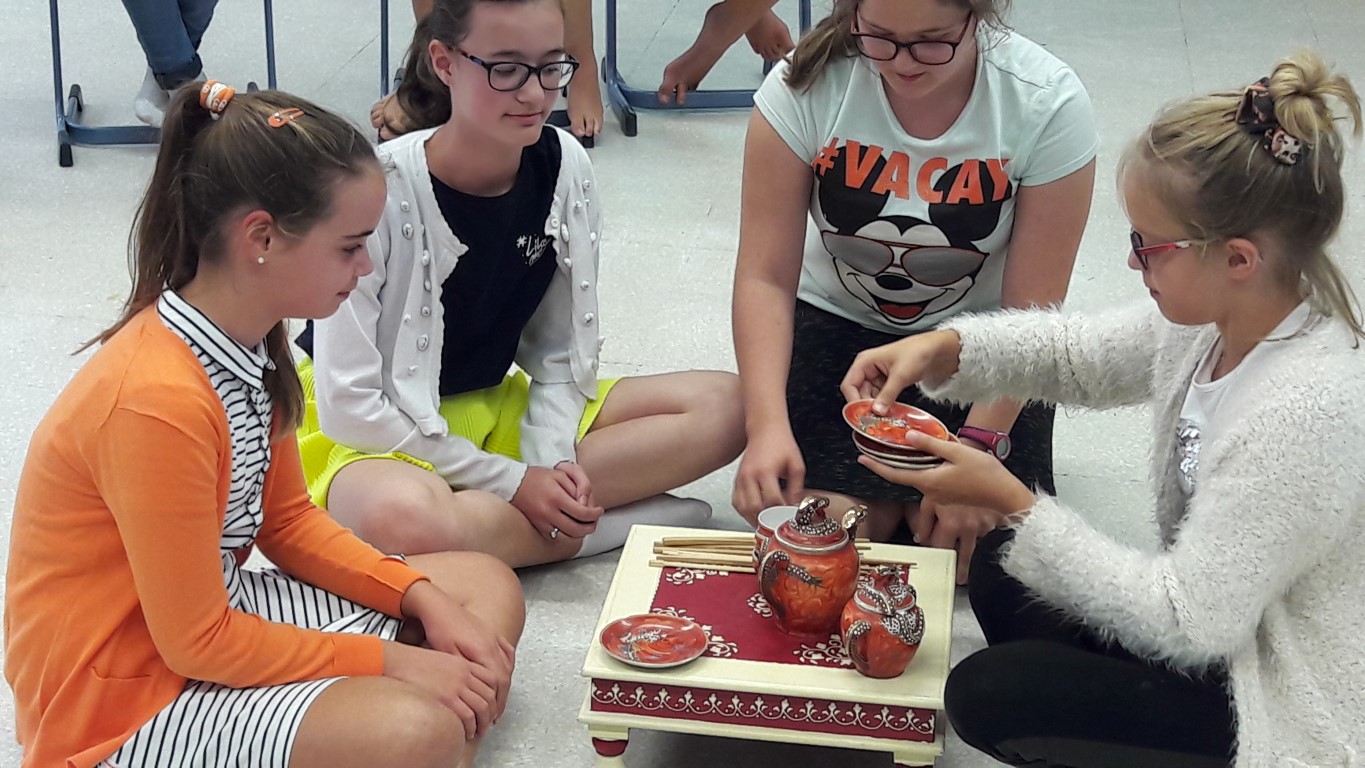